Sudėtingesnės kvadratinės lygtys
Sudėtingesnės kvadratinės lygtys yra tokios, kai prieš jas sprendžiant, pirmiausia reiks atskliausti, pakelti kvadratu, perkelti iš dešinės pusės į kairę. Tokių lygčių pavyzdžiai:
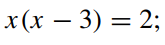 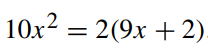 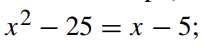 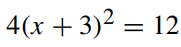 Taip prie sudėtingesnių priskiriamos ir tokios lygtys, kuriose yra trupmeninių reiškinių. Pvz.
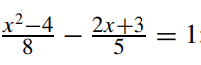 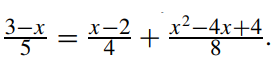 Pavyzdys 1
Pavyzdys 2
Pavyzdys 2
Pavyzdys 3
Išspręskime lygtį: 4(x+3)2=12  
Pirmiausia mums reikia pakelti kvadratu ir padauginti iš 4, tada 12 perkelti iš dėšinės pusės į kairę ir sutraukti panašius narius. Gausime:
4(x2+6x+9)=12  4x2+24x+36-12=0  4x2+24x+24=0
Galime (bet nebūtina) visą lygtį padalnti iš 4, tuomet bus lengviau skaičiuoti (dalinti iš 4 galėjome ir pačioje užduoties pradžioje).
Pavyzdys 3
Svarbiausias dalykas sprendžiant kvadratines lygtis yra tai, kad prieš skaičiuojant diskriminantą, dešinėje pusėje būtų 0.
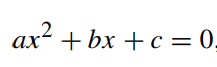 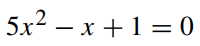 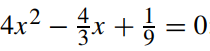